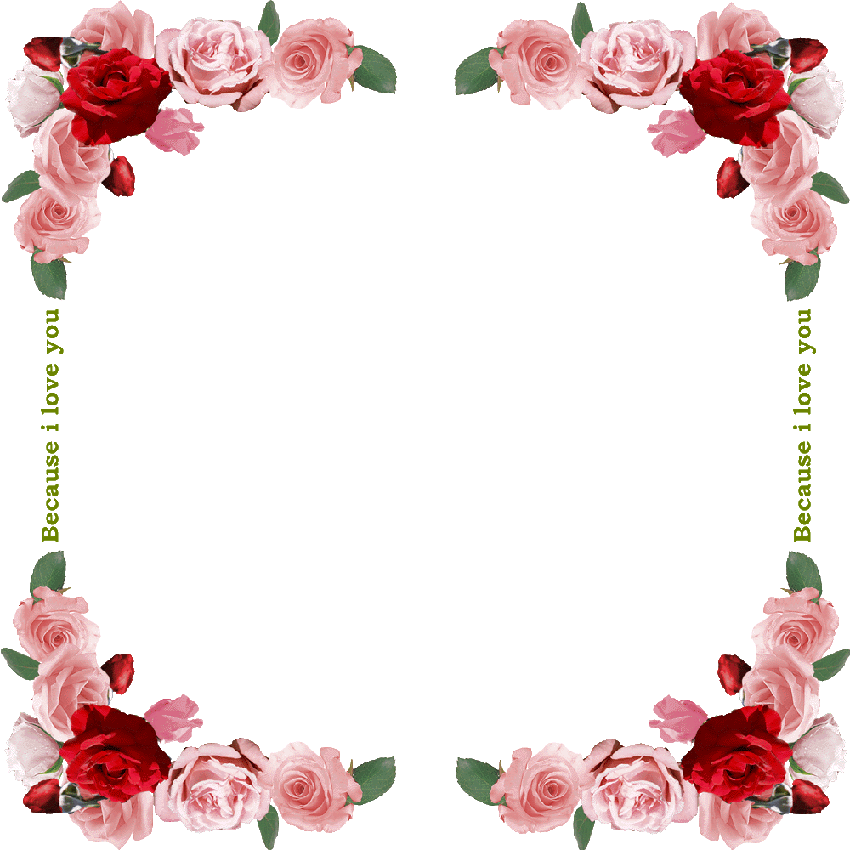 CHÀO MỪNG QUÍ THẦY CÔ ĐẾN DỰ GIỜ
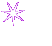 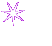 Môn : Vật lý
Lớp  : 12A
Giáo viên: Đoàn Văn Lượng
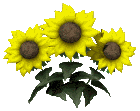 Kiểm tra bài cũ
Câu 1: Viết công thức tính biên độ và pha ban đầu của 2 dao động điều hòa cùng phương, cùng tần số nhưng có biên độ và pha ban đầu khác nhau?
Câu 2: Viết phương trình sóng tại nguồn O và phương trình sóng tại M cách nguồn một khoảng d?
Kiểm tra bài cũ
Trả lời
Câu 1:
Câu 2:
S2
P
S1
Bài 8: GIAO THOA SÓNG
I. HIỆN TƯỢNG GIAO THOA CỦA HAI SÓNG MẶT NƯỚC
Thí nghiệm
Dụng cụ: 
+Cần rung có gắn  hai mũi nhọn S1, S2 cách nhau vài cm
+Chậu nước
Tiến hành:
Cho cần rung dao động
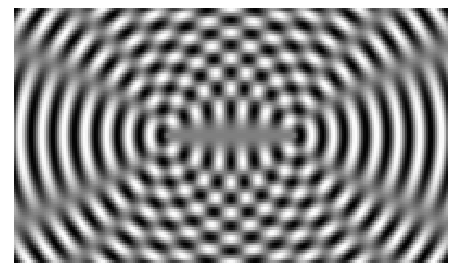 Hiện tượng: 
Trên mặt nước xuất hiện những gợn sóng ổn định hình các đường 
hypebol có tiêu điểm S1,S2
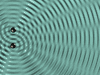 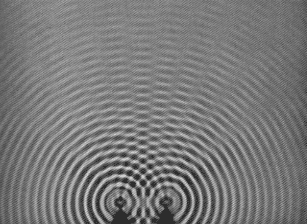 Tiết 14. Bài 8: GIAO THOA SÓNG
I. HIÊN TƯỢNG GIAO THOA CỦA HAI SÓNG MẶT NƯỚC
1.Thí nghiệm:
2. Giải thích:
S2
S1
Vân giao thoa
Bài 8: GIAO THOA SÓNG
S2
S1
Hiện tượng hai sóng gặp nhau 
tạo nên các gợn sóng ổn định
 gọi là hiện tượng giao thoa 
    của hai sóng
Thế nào là hiện tượng giao thoa 
của hai sóng?
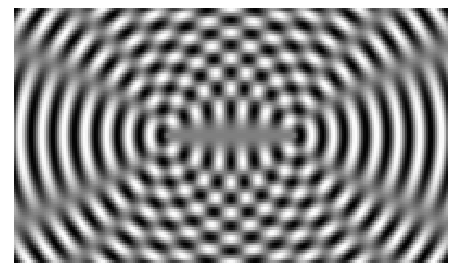 Vân giao thoa
II. CỰC ĐẠI VÀ CỰC TIỂU
1. Phương trình sóng tổng hợp tại một điểm trong vùng giao thoa
Dao động của phần tử tại M là dao động điều hòa cùng chu kỳ
(tần số) với 2 nguồn và có biên độ và pha ban đầu :
Có nhận xét gì về dao động của phần tử tại M? (chu kì, biên độ)
Tùy thuộc vào hiệu đường đi  d2- d1  mà khi 2 sóng đến gặp nhau
tại M có thể luôn luôn tăng cường nhau làm cho phần tử tại M 
dao động mạnh lên, hoặc triệt tiêu nhau làm cho phần tử tại M 
đứng yên.
Với 2 nguồn cho trước, biên độ dao động của phần tử tại M phụ thuộc yếu tố nào?
II. CỰC ĐẠI VÀ CỰC TIỂU
2. Vị trí cực đại và cực tiểu giao thoa
a) Vị trí các cực đại giao thoa
Điểm cực đại giao thoa là những điểm dao động với biên độ cực đại:
AMmax= 2A
Do đó:
=> Những điểm tại đó dao động có biên độ cực đại là những điểm mà hiệu đường đi của hai sóng từ nguồn truyền tới bằng một số nguyên lần bước sóng
Quỹ tích những điểm này là những đường hypebol có hai tiêu điểm 
là S1 và S2, chúng được gọi là các vân giao thoa cực đại
Chú ý:
S2
S1
Vân giao thoa cực đại ứng với k = 0
có đặc điểm gì?
K=2
k=0
K=-2
K=1
K=-1
S2
S1
Chú ý:
+Đường cực đại ứng với k = 0 
( cực đại trung tâm) trùng với 
đường trung trực của S1S2 
nhận làm trục đối xứng của 
họ hypebol

+ Số giá trị nguyên của k là số vân
giao thoa cực đại trên S1S2, 
Phụ thuộc khoảng cách S1S2
và bước sóng
+Trên S1S2, khoảng cách giữa các vân cực đại  bằng
b)Vị trí các cực tiểu giao thoa
Điểm cực tiểu giao thoa là các điểm đứng yên:
AMmin= 0
Do đó:
=> Những điểm tại đó dao động triệt tiêu là những điểm mà
hiệu đường đi của hai sóng từ nguồn truyền tới bằng một số nửa
nguyên lần bước sóng
Quỹ tích những điểm này là những đường hypebol có hai tiêu điểm 
là S1 và S2, chúng được gọi là các vân giao thoa cực tiểu
1
-1
k=0
2
-2
S2
S1
1
k=0
-1
-2
Các vân cực tiểu giao thoa nằm xen kẽ các vân cực đại giao thoa,
đối xứng nhau qua cực đại trung tâm
Vân cực đại trung tâm
Vân cực đại thứ 2
Vân cực tiểu thứ 2
Vân giao thoa
III. ĐIỀU KIỆN GIAO THOA. SÓNG KẾT HỢP
Điều kiện giao thoa:
Hai nguồn sóng phải là hai nguồn kết hợp:
+ Dao động cùng phương, cùng tần số
+ Hiệu số pha không đổi theo thời gian
Hai sóng do hai nguồn kết hợp phát ra gọi là hai sóng kết hợp
Chú ý:
Hiện tượng giao thoa là một hiện tượng đặc trưng của sóng,
Mọi quá trình sóng đều có thể gây ra hiện tượng giao thoa.
Ngược lại, quá trình vật lí nào gây ra được hiện tượng giao thoa
cũng tất yếu là một quá trình sóng
VẬN DỤNG
Câu 1: Hiện tượng giao thoa là hiện tượng:
Giao nhau của hai sóng tại một điểm của môi trường
Tổng hợp của hai dao động
Tạo thành các gợn lồi lõm
Hai sóng, khi gặp nhau có những điểm chúng luôn tăng cường
     nhau, có những điểm chúng luôn triệt tiêu nhau
Câu 2: hai nguồn kết hợp là hai nguồn dao động có:
Cùng biên độ
Cùng tần số
Cùng pha ban đầu
Cùng phương, cùng tần số và độ lệch pha không đổi
Câu 4: Viết công thức tính biên độ và pha ban đầu của sóng tổng hợp tại M khi biên độ sóng của 2 nguồn khác nhau?